Arrange the numbers from the biggest to the smallest.
三十九
四
六十
八十
零
My name is Mary.
wo + jiao + Mary.
叫：It is called
我    Mary。
Your name is Jack.
你叫Jack.
Her name is Lily.
她叫Lily.
His name is Mike.
他叫Mike.
What is your name?
You – ni – 你
Ni + jiao + shen me + ming zi?
你叫        ？
What is his name?
他叫什么名字？
What is her name?
她叫什么名字？
也
Also, too
“也” goes after the subject, before the verb.
Example: I am also 5 years old.
I + also + 5 + years old.
wo + ye + wu + sui.
我也五岁。
Qing wen
May I please ask…
Courtesy expression, goes before any question.
Example: What’s your name?
Qing wen, ni jiao shen me ming zi?
请问，你叫什么名字？
Kahoot.itQUIZ
Task 1: A-Write 她/他叫什么名字？
             B-Write 她/他叫…。
Task 2:
2 students with the same name and age met for the 1st time. Rearrange the sentences to form a dialog and write it down.
我十五岁，你几岁？
我叫天天。你叫什么名字？
我也叫天天。你几岁？
再见。
认识你我很高心。It was nice meeting you.
你好。
再见。
你好。
我也是。
我也十五岁。
请问，你叫什么名字？
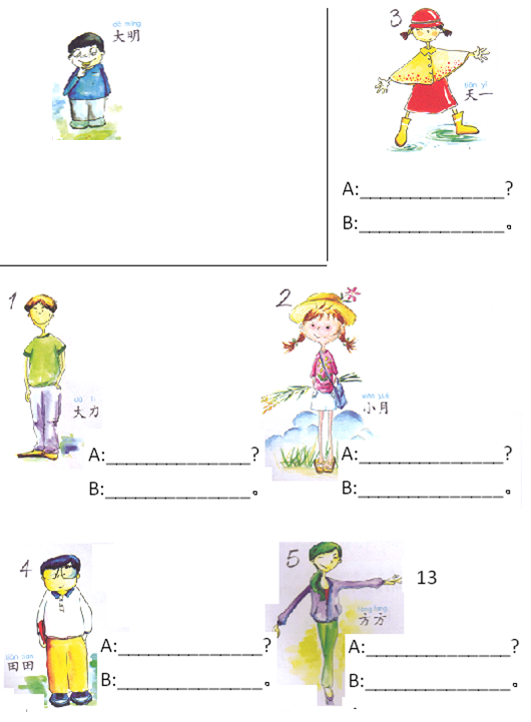 天一
Example:
A：他叫什么名字？
B：他叫大明。
__________________________________
__________________________________
__________________________________
__________________________________
__________________________________
__________________________________
__________________________________
__________________________________
__________________________________
__________________________________
__________________________________
小月
大力
芳芳
天天
Task 3 QUIZLET instructions – Name each section is 20%    
Learn-Make sure you finish 100% 


Speller-Make sure you finish 100%







Scatter-The time needs to be within 35 seconds.


Test- Create New Test after you change the settings to:
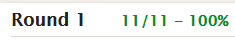 10/10
This number has to be 100
This number doesn’t matter.
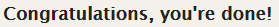 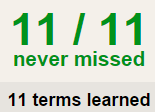 10/10
The comment doesn’t matter.
10
This number has to be 12
This number has to be less than 40
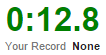 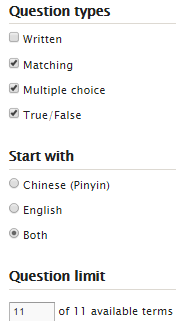 10 of 10